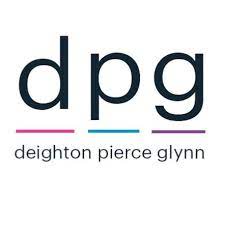 Disability discrimination project
Who are we
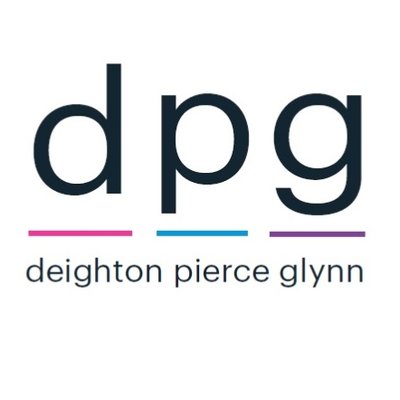 Deighton Pierce Glynn -  a law firm which specialises in public law challenges to ensure the law works for ordinary people.

Inclusion London – a Deaf and Disabled people’s organisation in London which campaigns for equality and inclusion.
The aim of the project
To make it easier to use the law to challenge disability discrimination
To support with pre-action work which will facilitate easier referrals of cases to solicitors
To enable those who are not lawyers to use the law more effectively at pre-action stages of the process.
The process
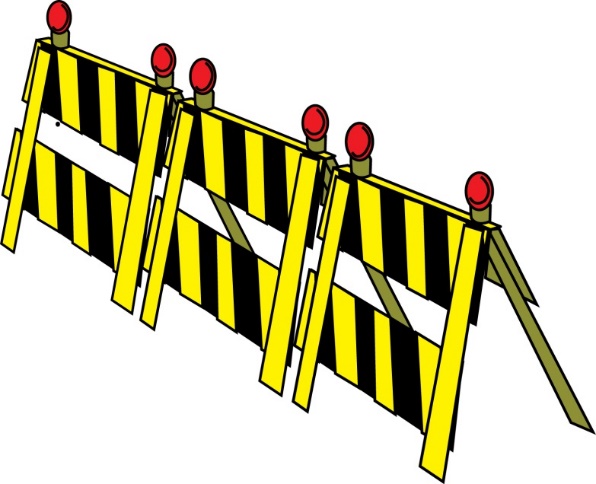 Enrol on the course
Complete e-learning course and do an assessment
Get access to precedent letters
Use precedent letters in individual cases
Get supervision from the project
Possible referral routes to solicitors.
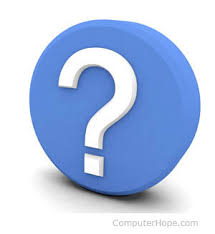 E-learning course
Training on the relevant sections of the Equality Act
Ss6, 13, 15, 19-21, 29
The aim of the course is to function as a guide to refer to on everyday disability discrimination issues
Examples and short quizzes throughout
End of course assessment
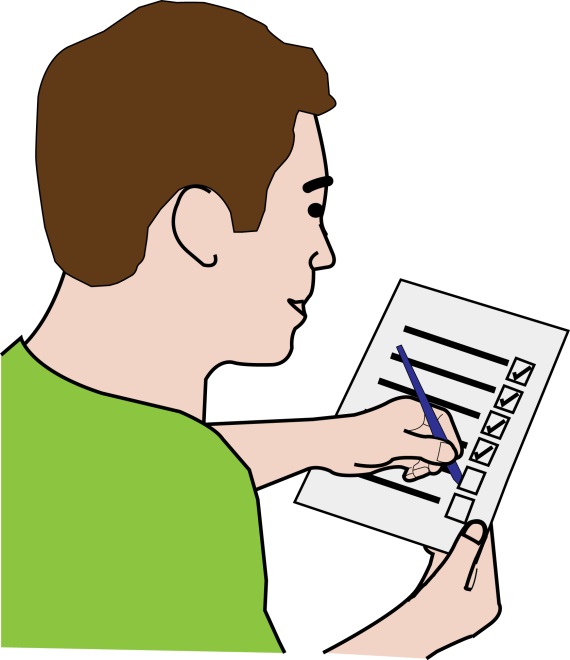 Precedent letters
We have complaint and Pre-Action Protocol letters and complaint letters
Issues include:
Unsuitable accommodation offered (s193)
Unsuitable accommodation offered (s188)
Unsuitable accommodation (B&B)
DWP failure to make reasonable adjustments
Failed assistance on trains
Train: refused boarding (mobility aids)
Taxi: refused boarding (mobility aids)
Housing disrepair
Refusal to provide disability-related equipment
To register for the course
Email: papadmin@dpglaw.co.uk